21-22 АВГУСТА
2023 ГОДА
forum.toipkro.ru/avgustpro
ТОМСКАЯ ОБЛАСТЬ
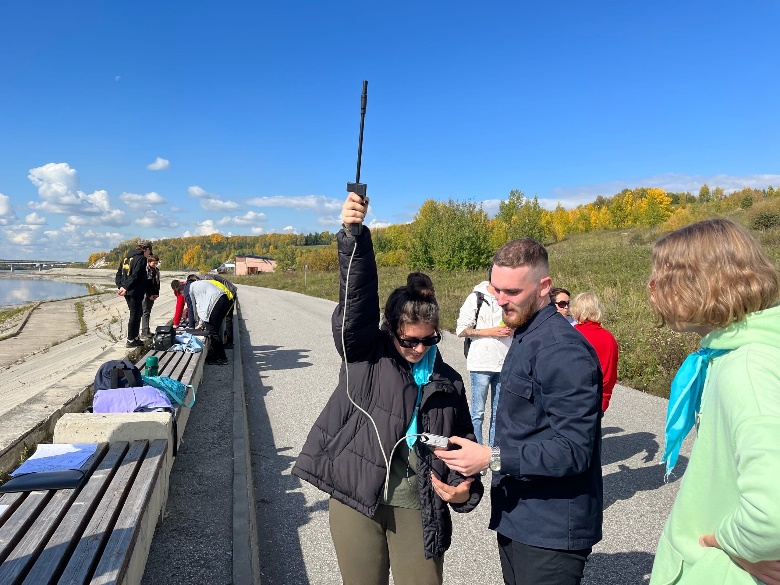 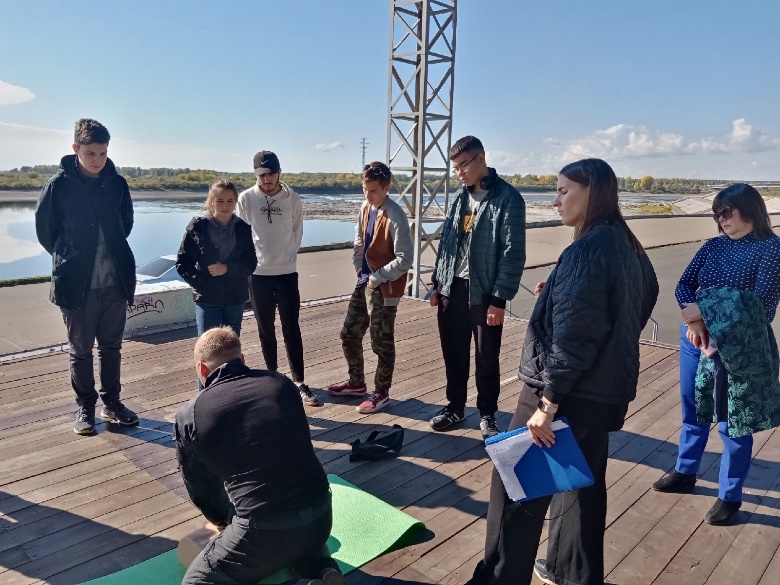 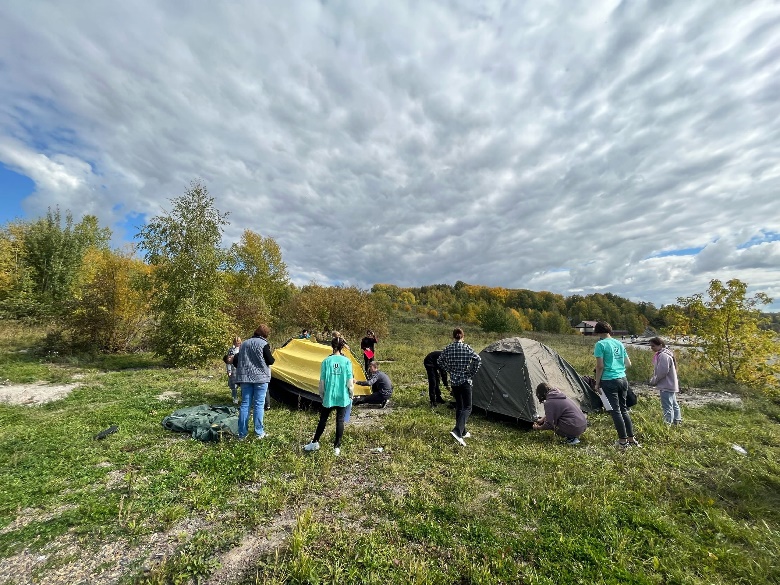 ПОЛЕВОЙ ПРАКТИКУМ «ПОЗНАЙ И БЕРЕГИ ПРИРОДУ» 
– 16 СЕНТЯБРЯ 2023 В 12:00
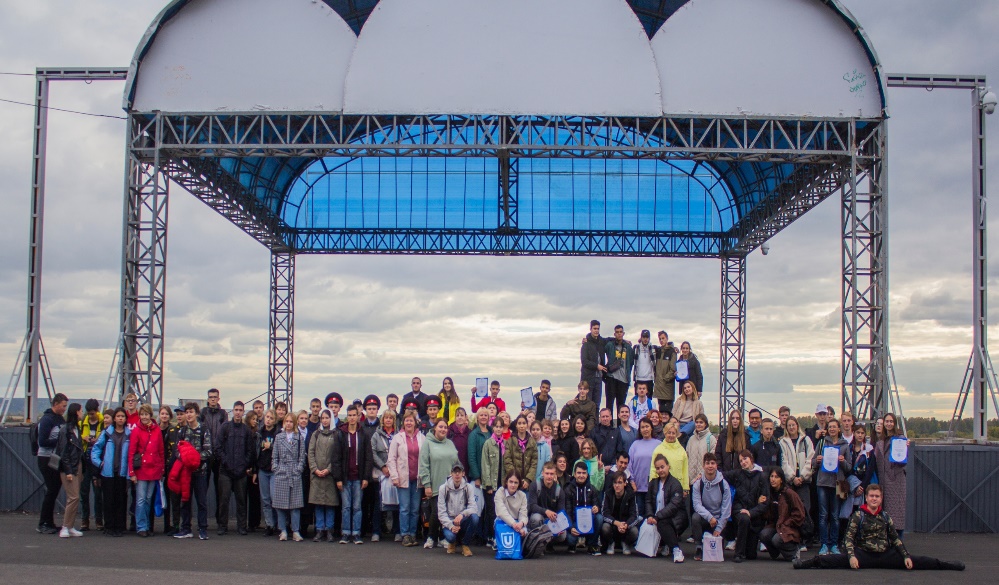 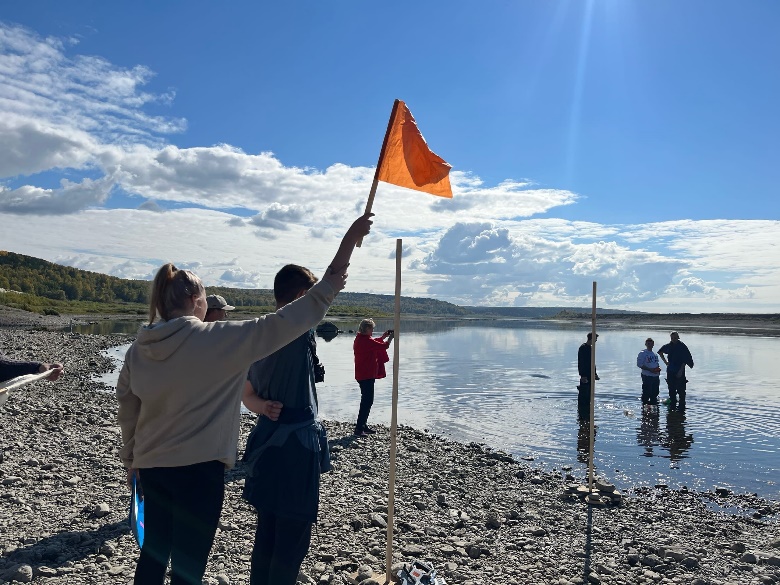 Реализуется совместно с Центром развития современных компетенций детей и молодежи, Ассоциацией учителей географии Томской области, ОГАОУ Томским региональным центром развития талантов «Пульсар», ОГБУ «Облкомприрода», Томским отделением РГО.
2
2
2
2
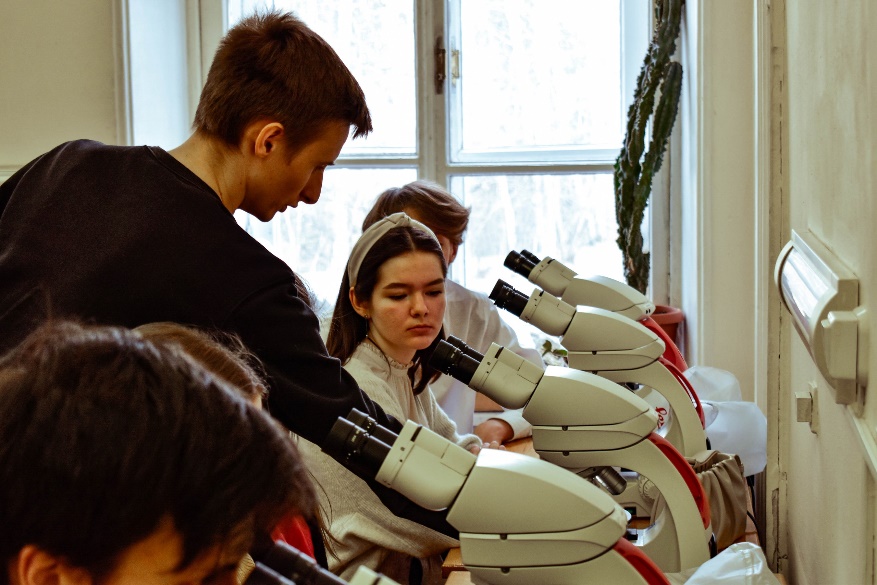 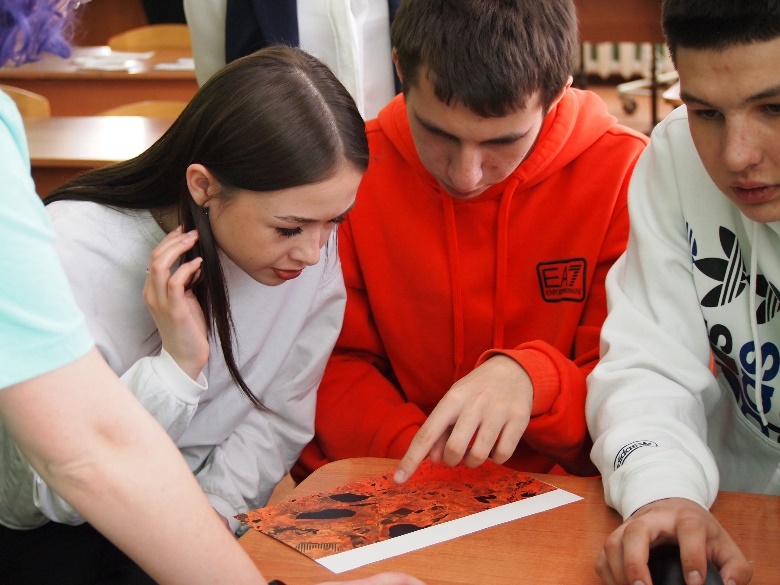 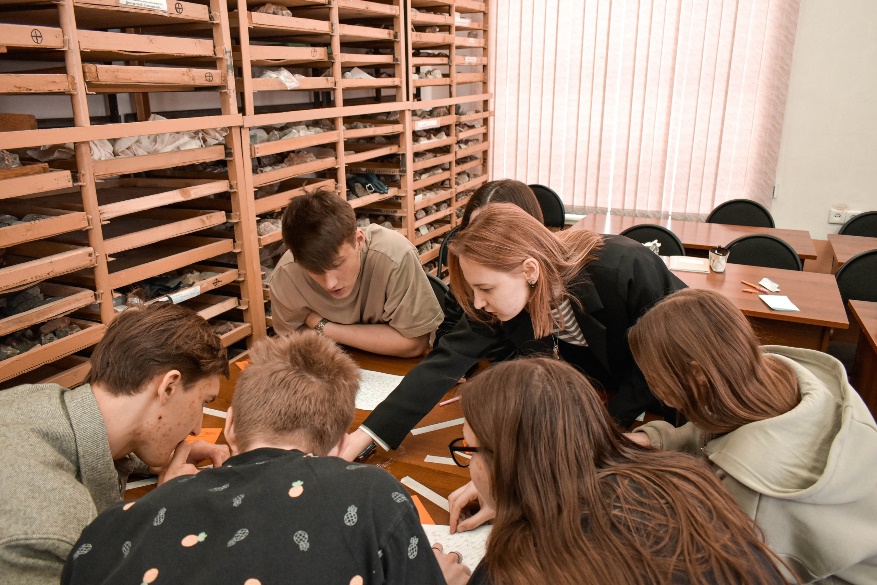 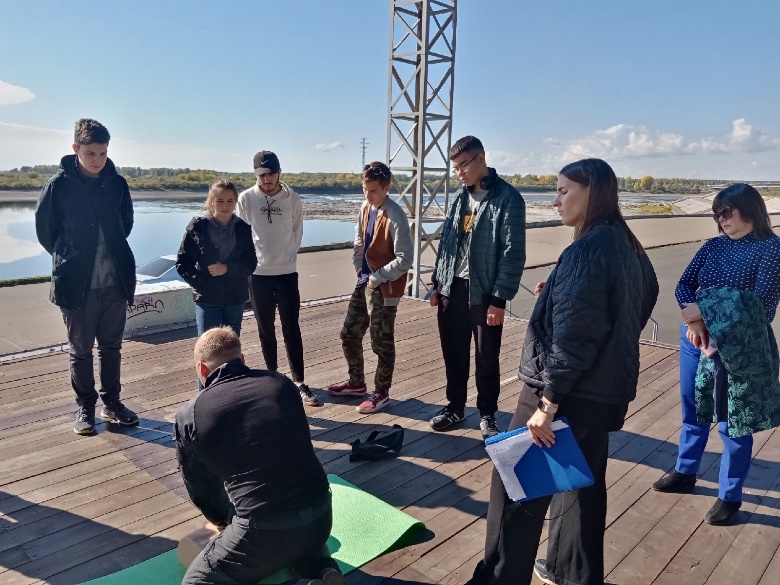 ГЕОГРАФИЧЕСКИЙ КВЕСТ ПО НАУКАМ О ЗЕМЛЕ
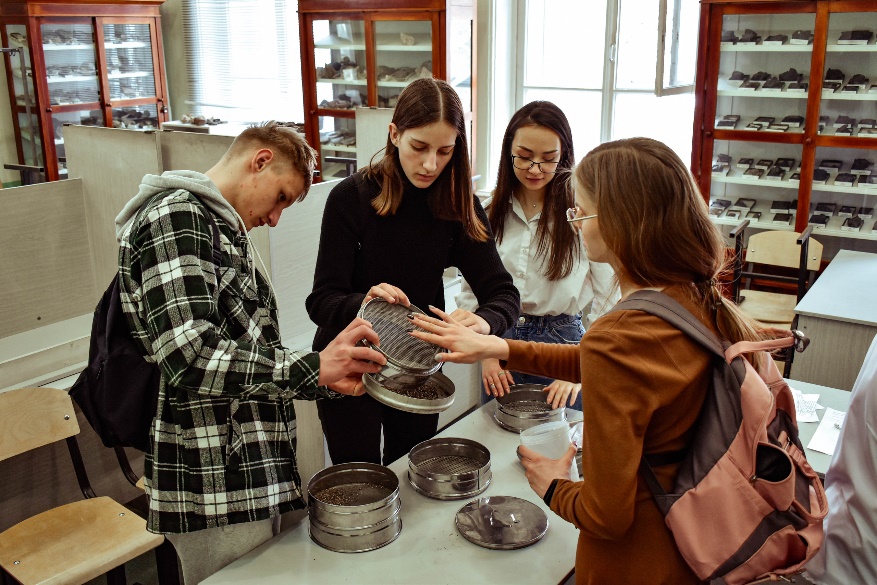 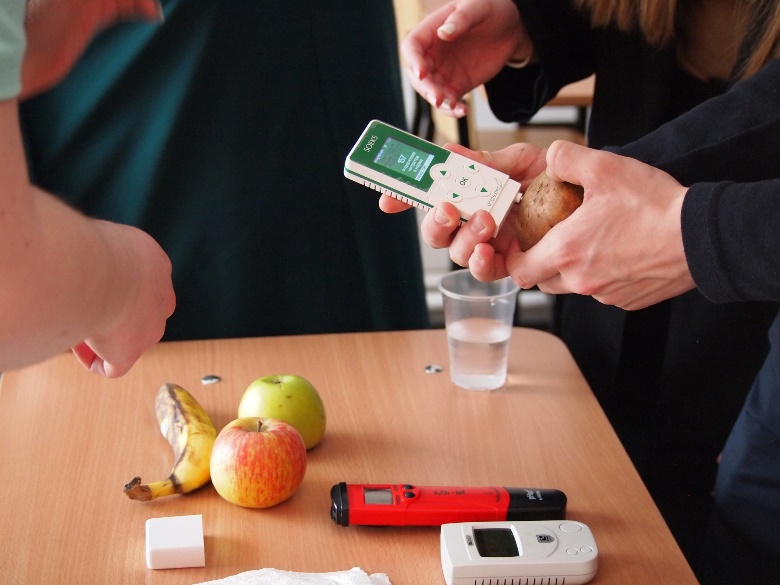 Станции: 
Географическая
Туристическая
Минералогическая
Палеонтологическая
Петрографическая 
Гидрологическая 
Метеорологическая 
Экологическая 
Ботаническая 
Аэрокосмическая
3
3
3
3
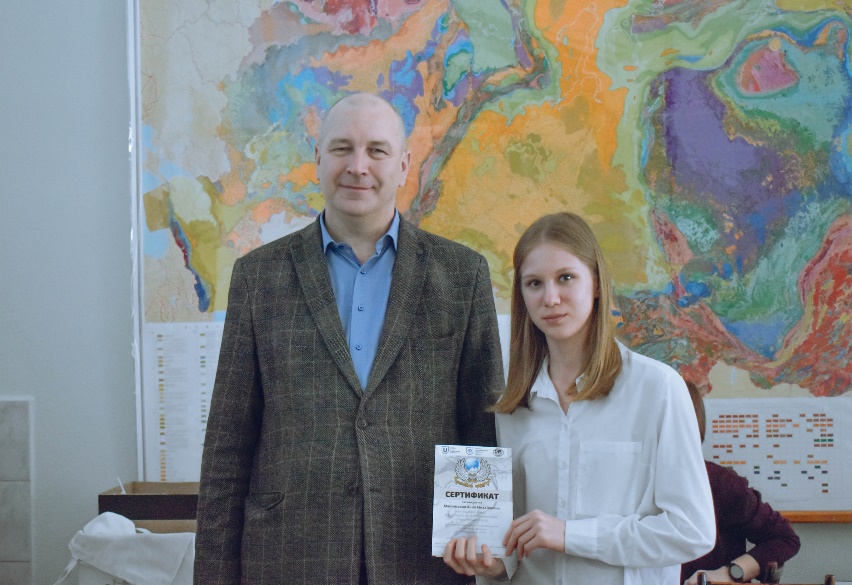 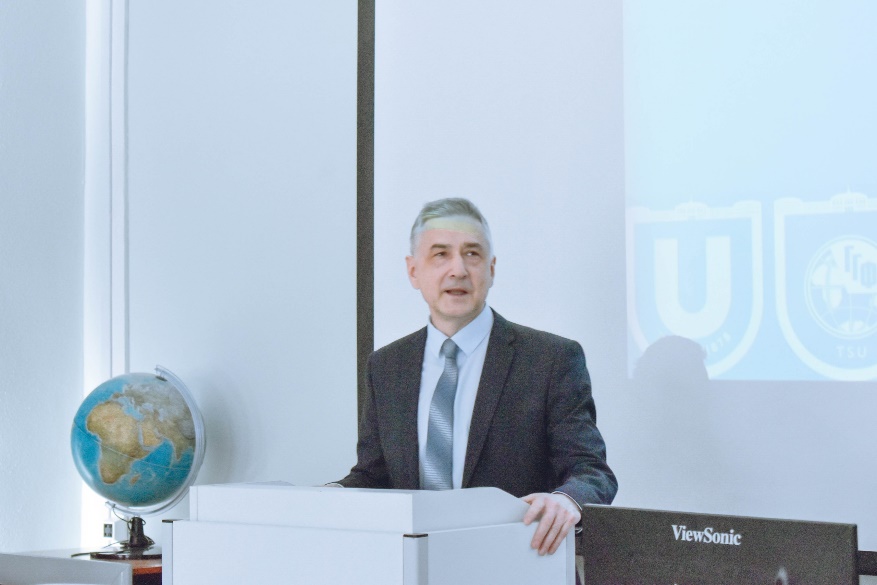 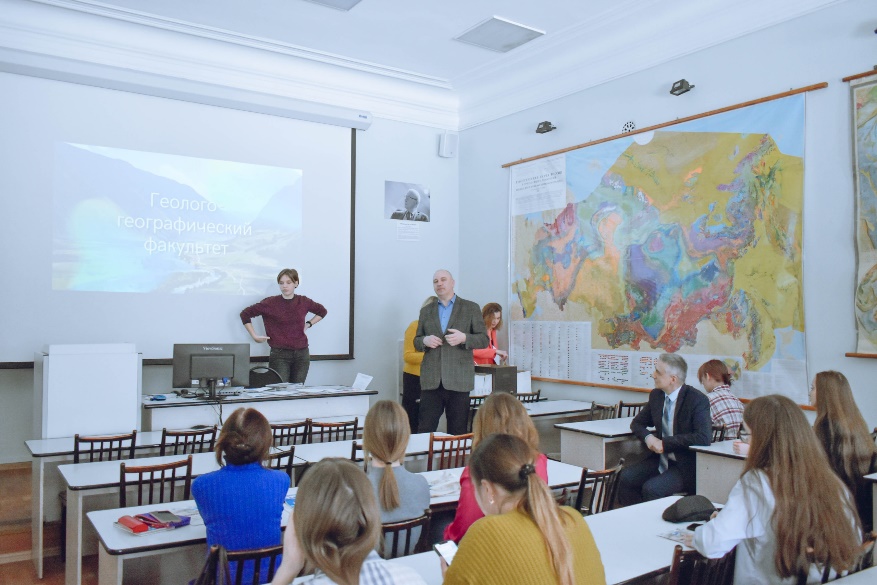 ВСЕРОССИЙСКАЯ ИНТЕЛЛЕКТУАЛЬНАЯ ГЕОГРАФИЧЕСКАЯ ВИКТОРИНА «ТОМСКИЙ ЭРУДИТ»
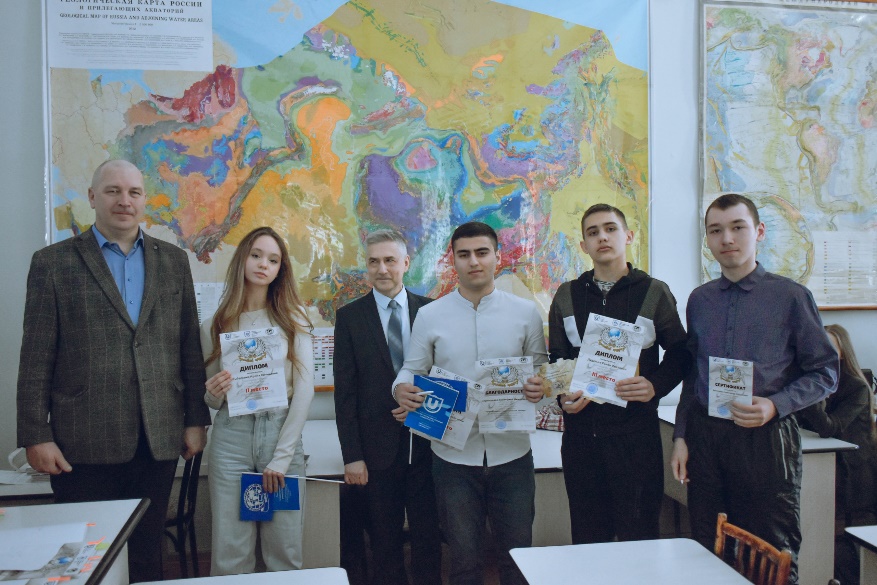 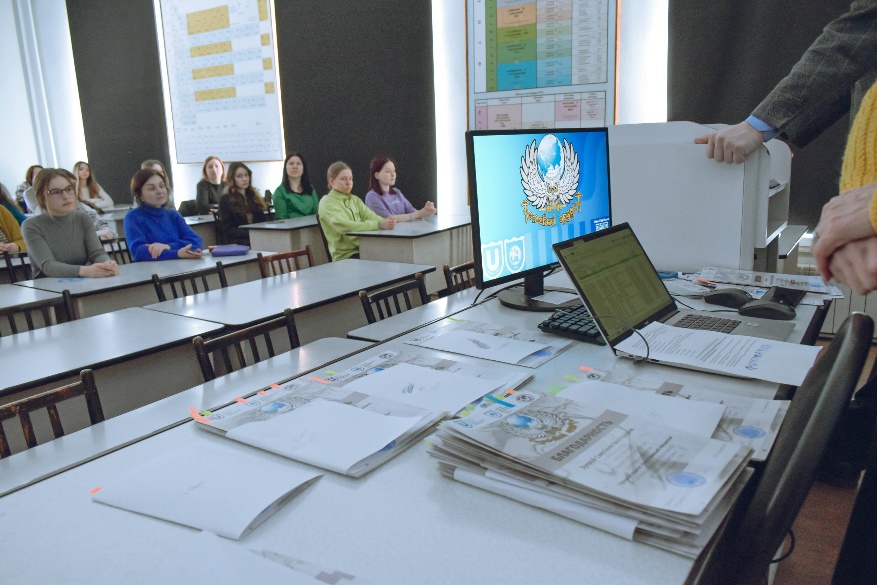 1 этап – отборочный. 
Подготовка эссе по списку утвержденных тем.2 этап – заключительный. 
Выполнение заданий в дистанционном формате. 
Около 400 участников из 30 субъектов РФ.
4
4
4
4
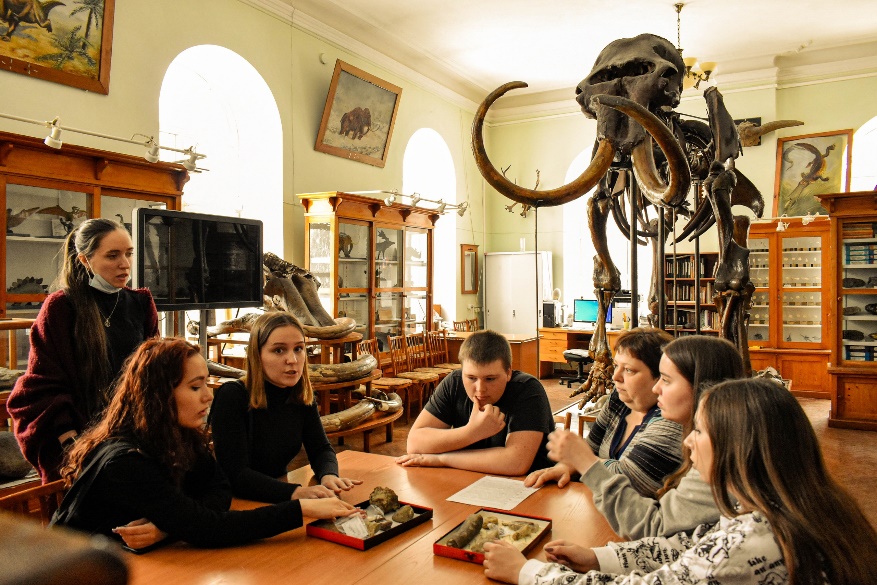 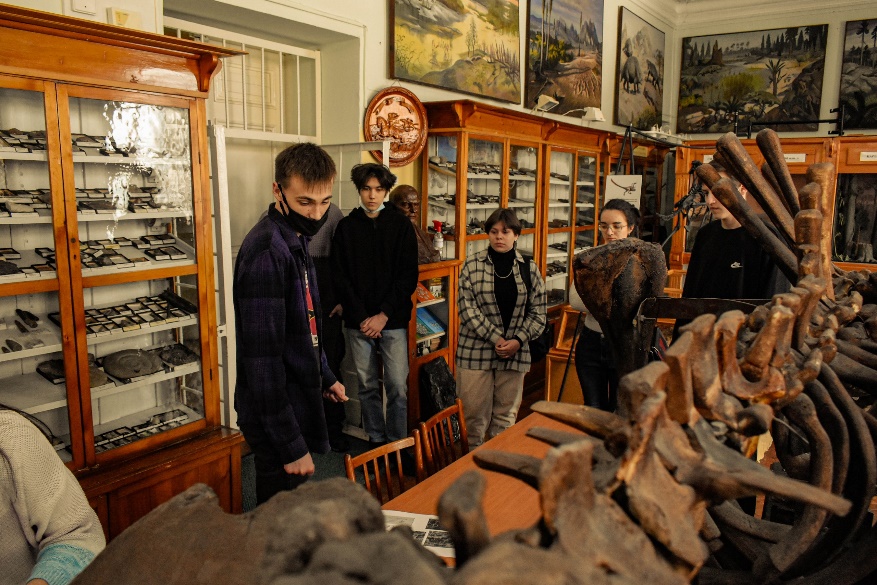 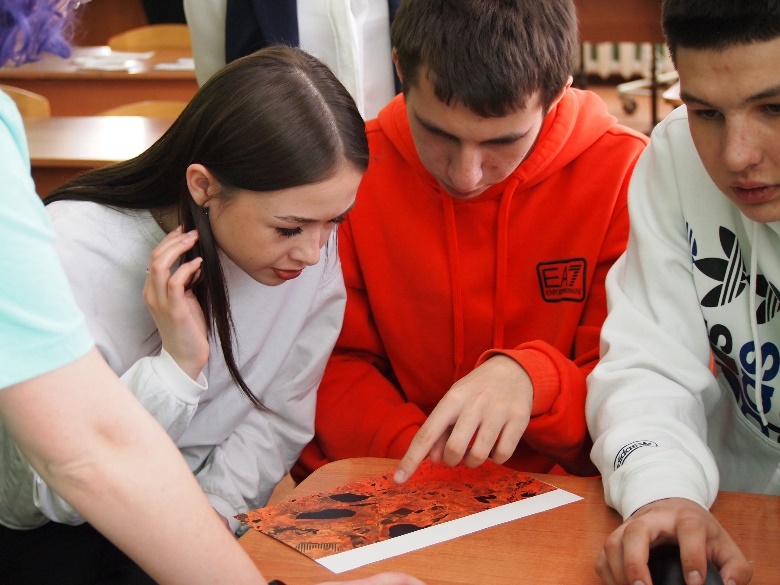 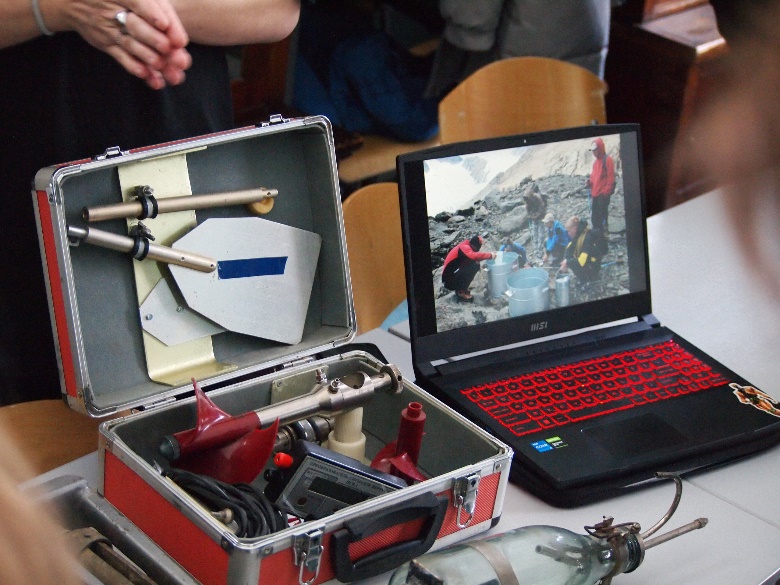 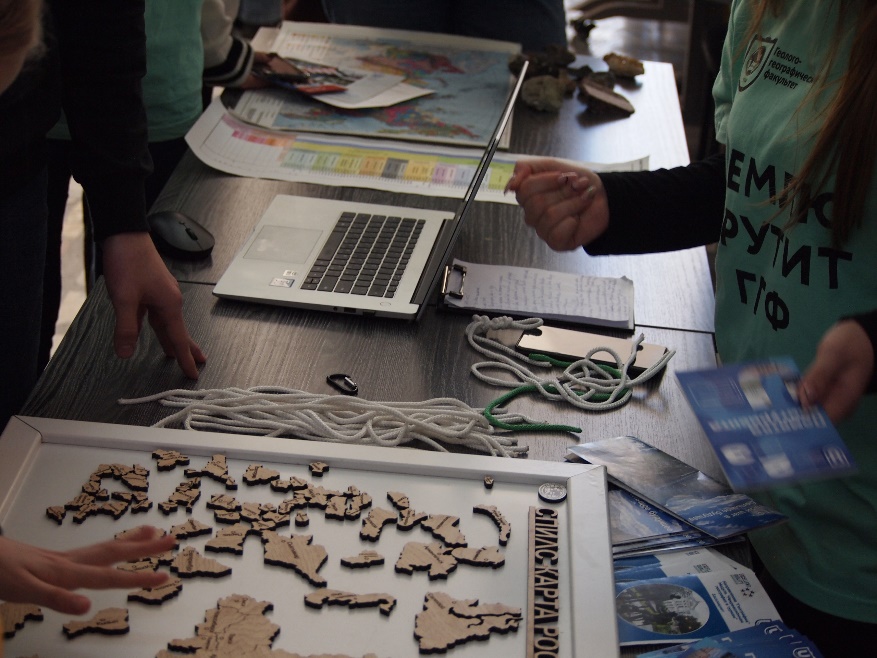 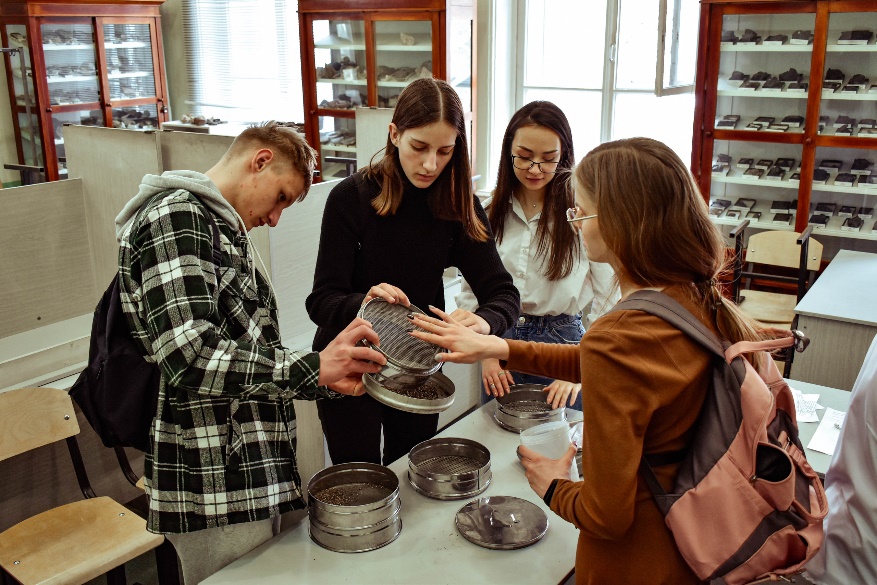 КАНИКУЛЫ В ТГУ, ДЕНЬ ОТКРЫТЫХ ДВЕРЕЙ, ГОТОВИМСЯ К ПОСТУПЛЕНИЮ, ВЫЕЗДНЫЕ ПРОФОРИЕНТАЦИОННЫЕ ВСТРЕЧИ С АБИТУРИЕНТАМИ
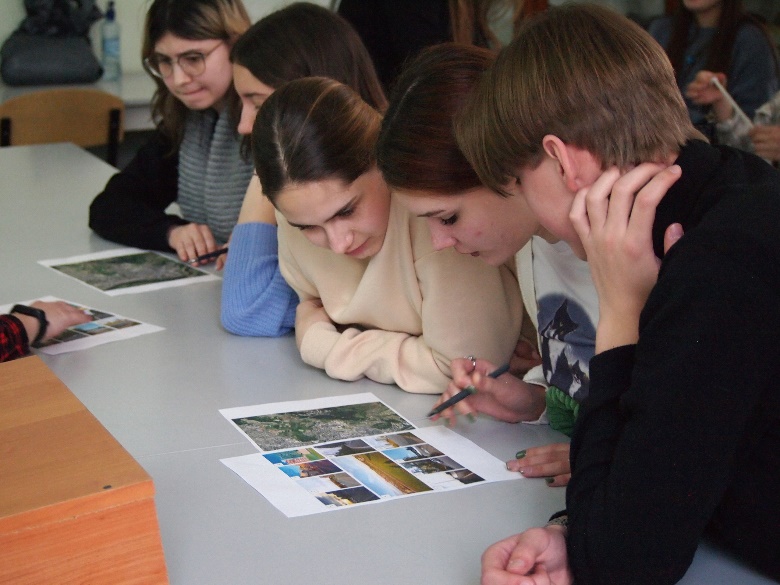 5
5
5
5
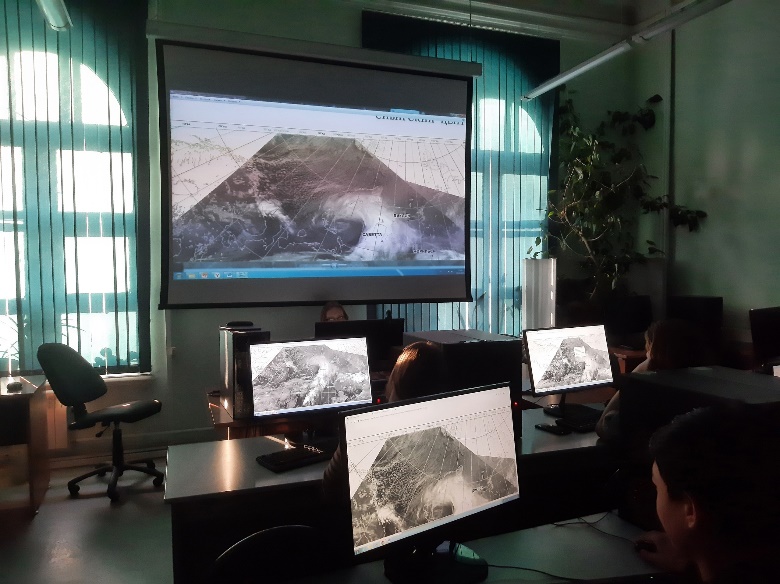 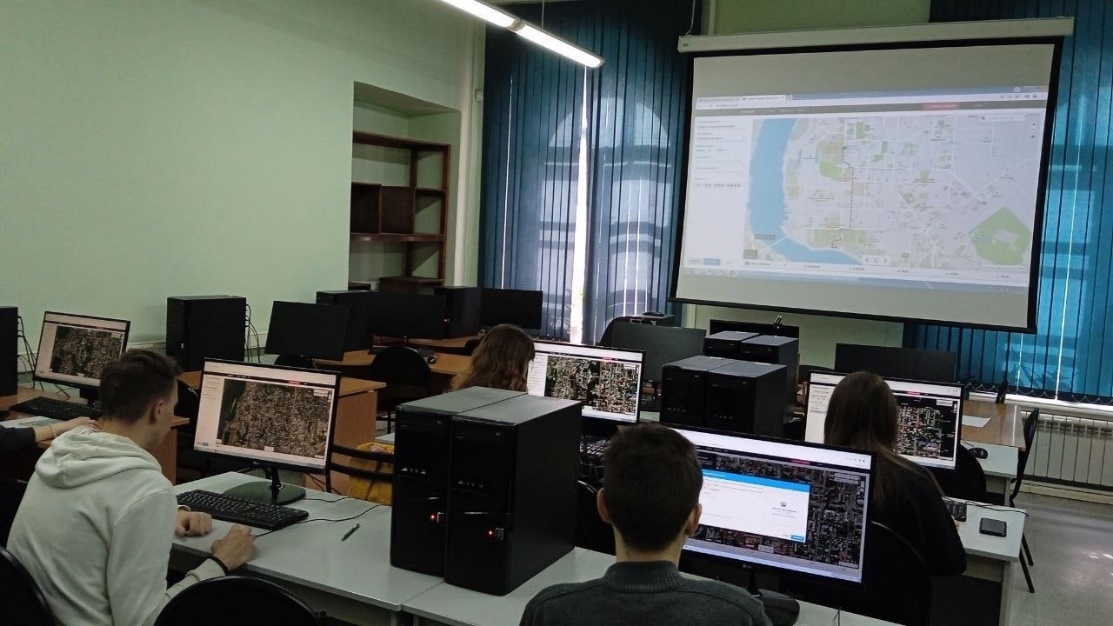 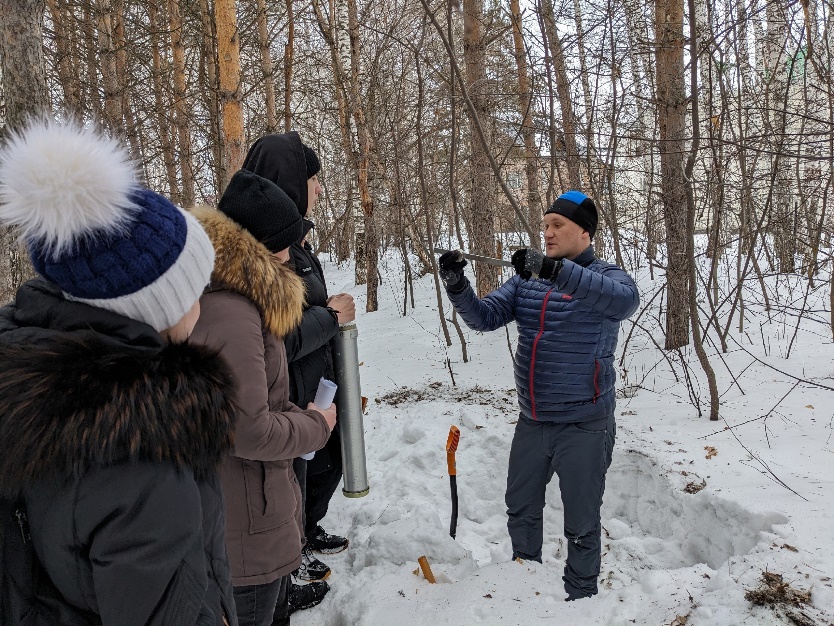 ГЕОШКОЛА 
С 01.10.2023-06.05.2023 года
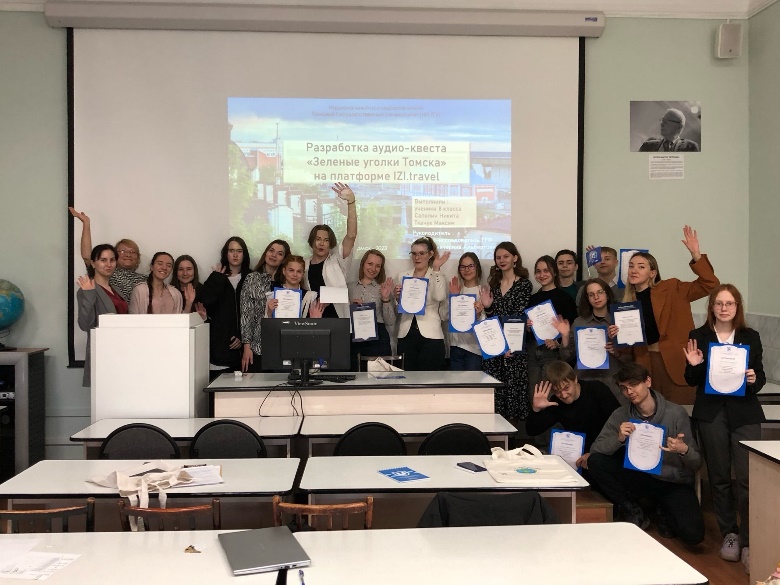 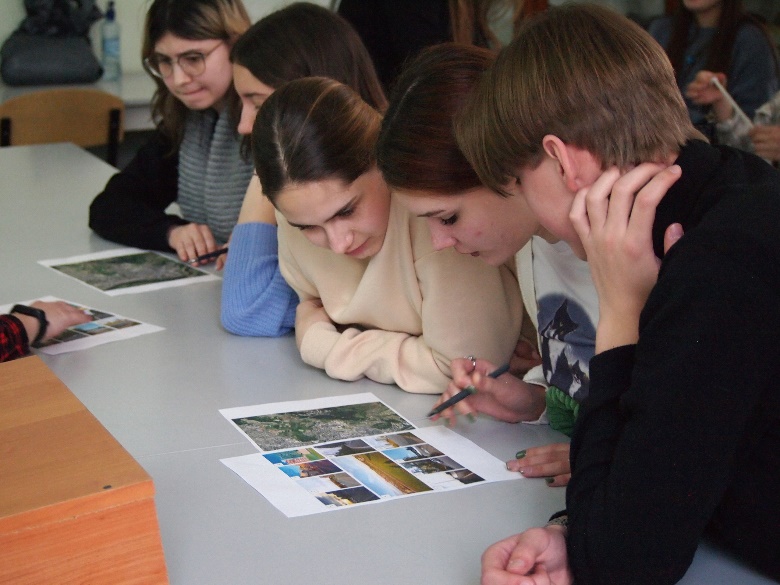 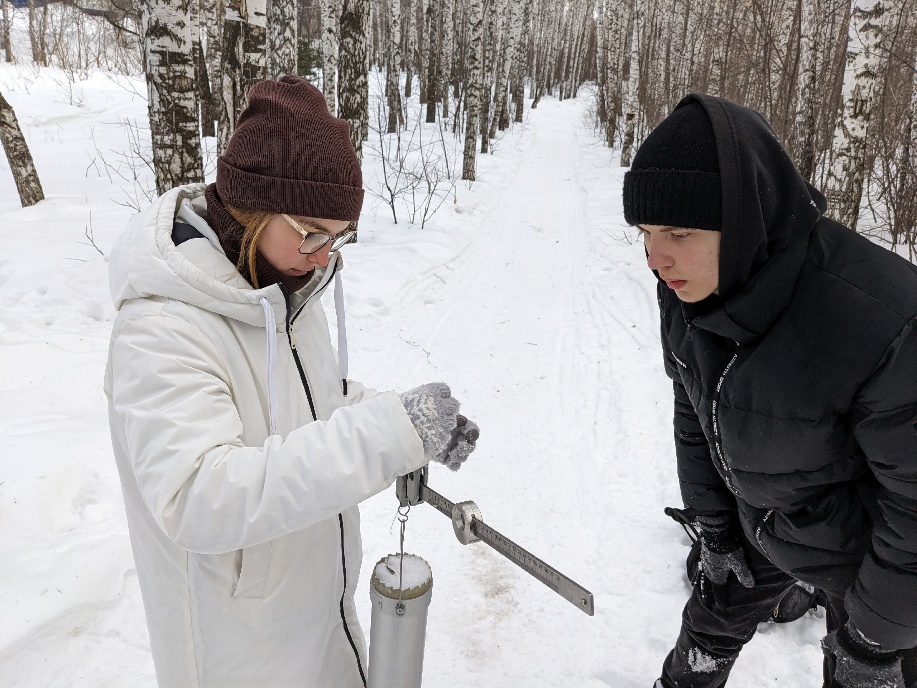 Запуск программы естественно-научного профиля совместно с Центром развития современных компетенций детей и молодежи ТГУ. 
Включает в себя 6 модулей обучения:
Географический 
Геологический 
Туристический 
Экологический 
Метеорологический 
Гидрологический
6
6
6
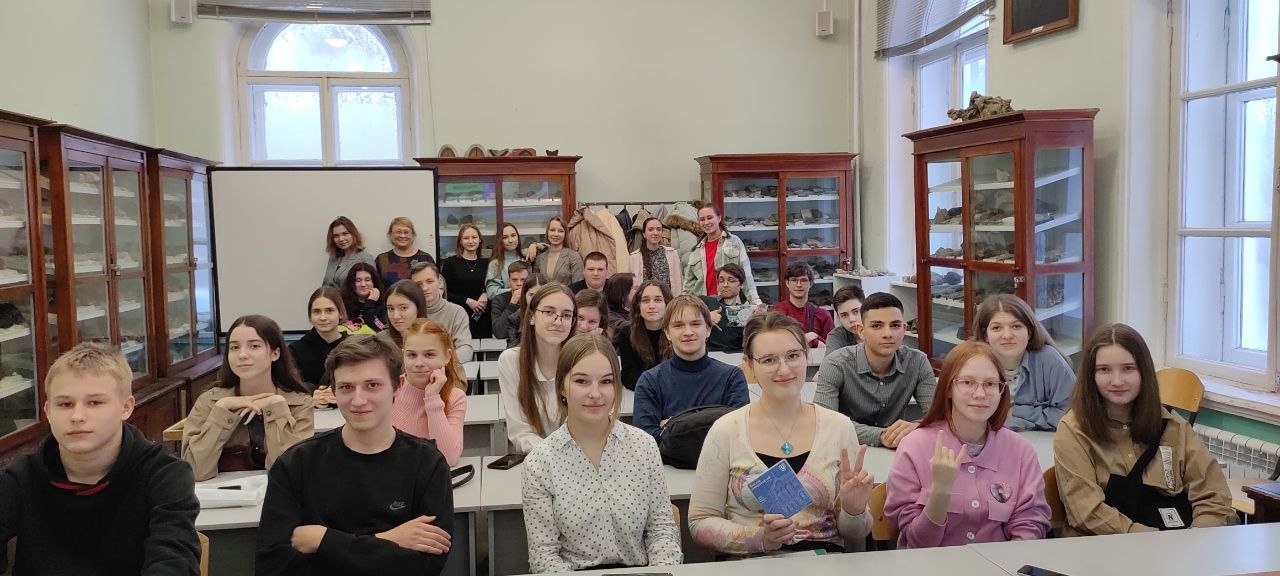 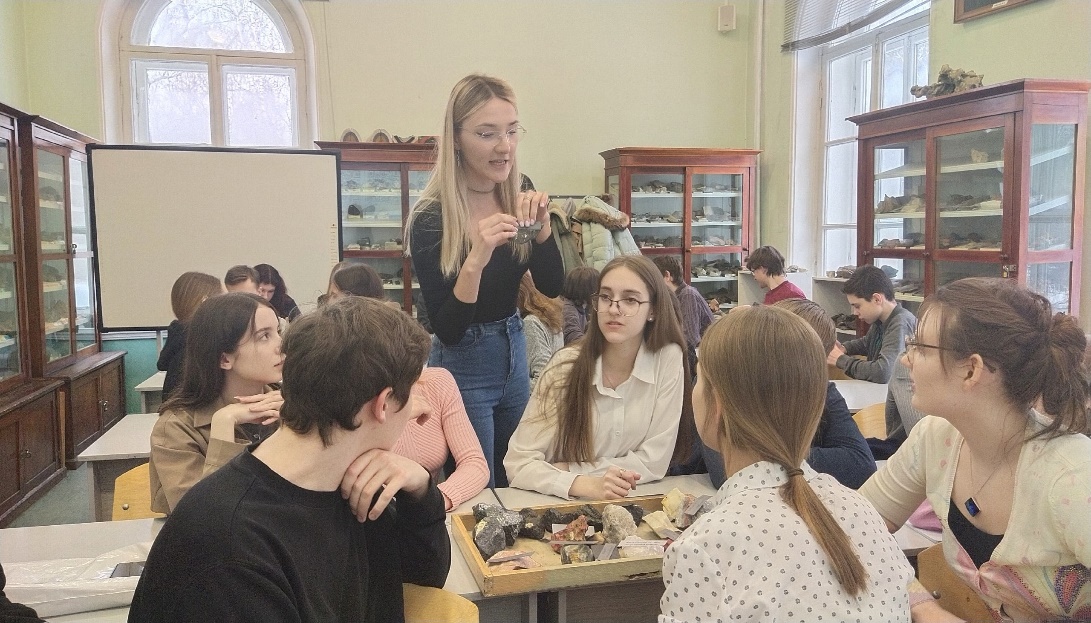 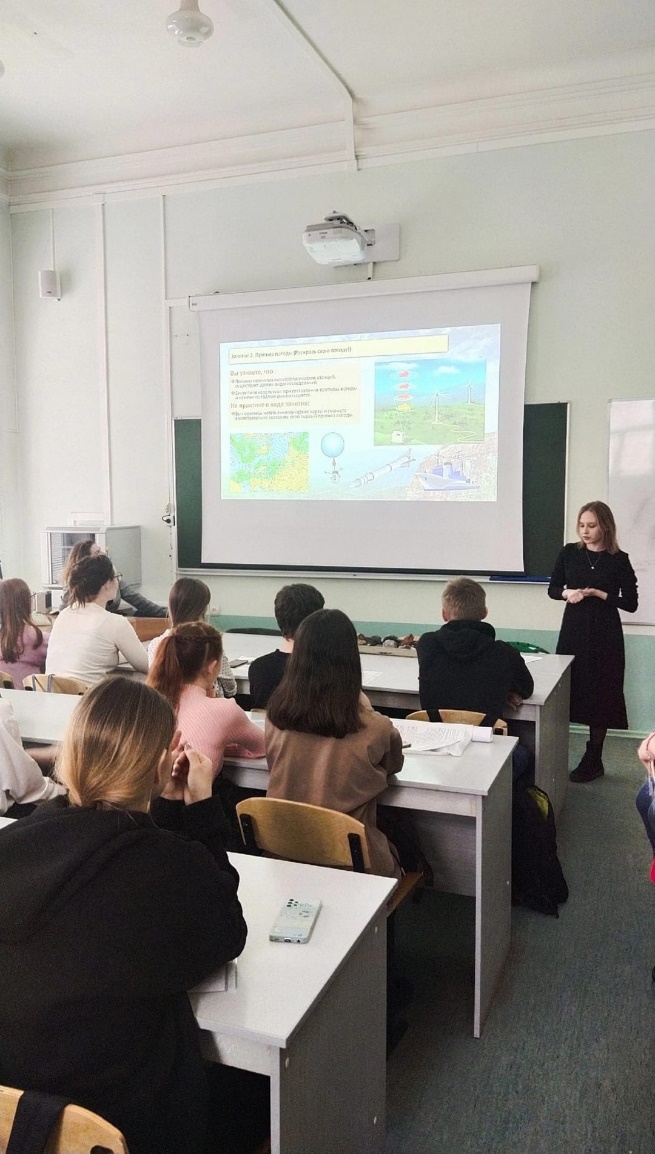 ГЕОШКОЛА 
С 01.10.2023-06.05.2023 года
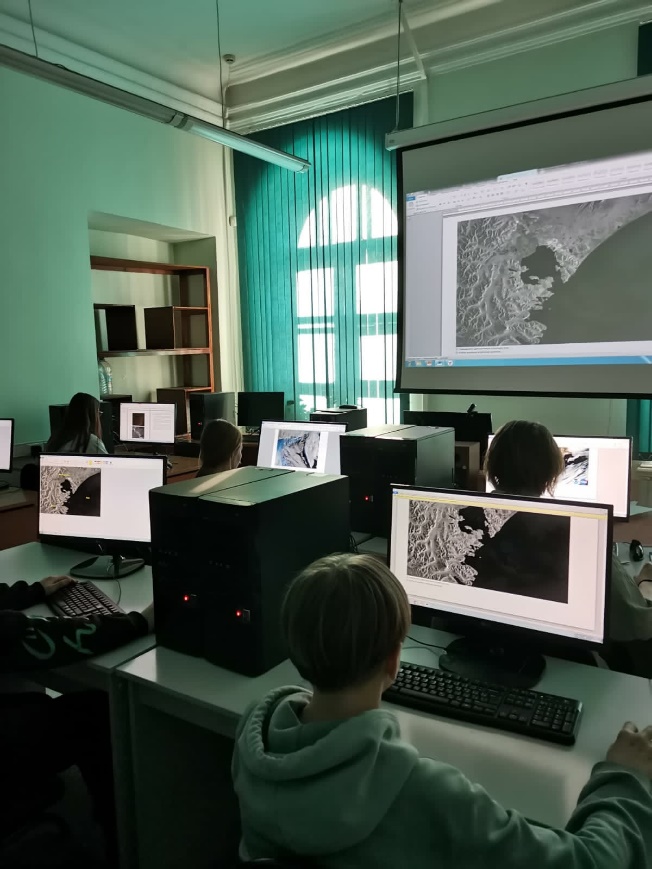 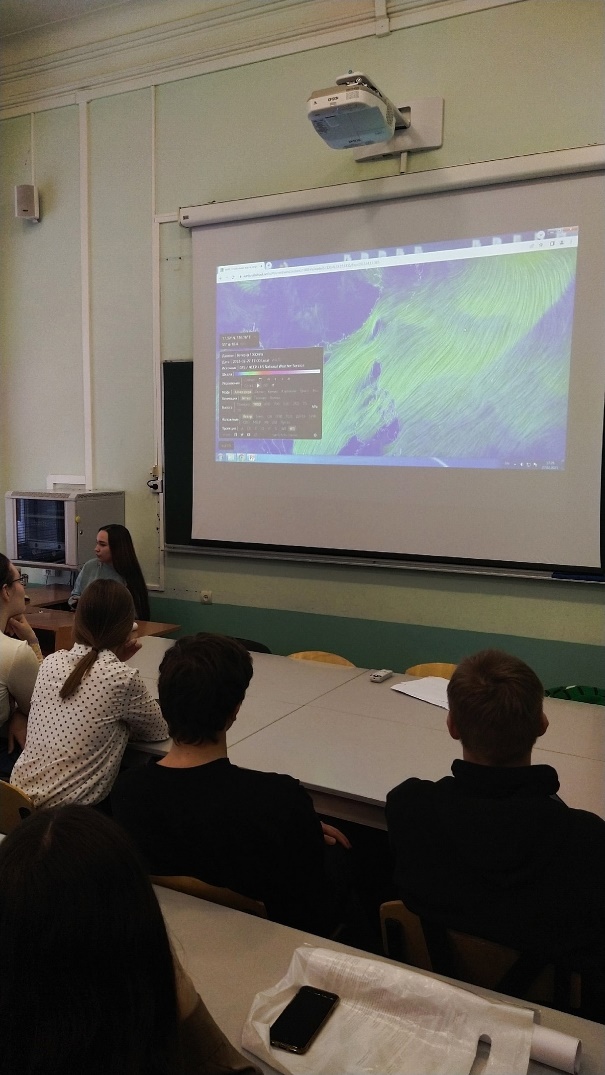 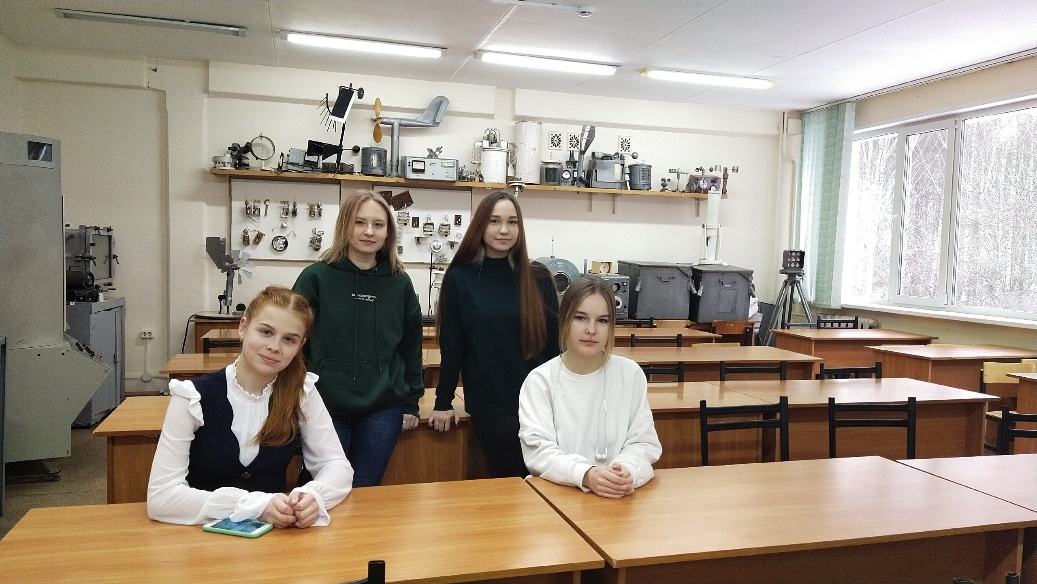 Углубленное знакомство с будущей профессией
Работа с профессиональным программным обеспечением 

Обучение в специализированных ГИС-классах
7
7
7
ОФИЦИАЛЬНЫЙ САЙТ ГГФ
VK – АБИТУРИЕНТ ГГФ
ГЕОШКОЛА ГГФ
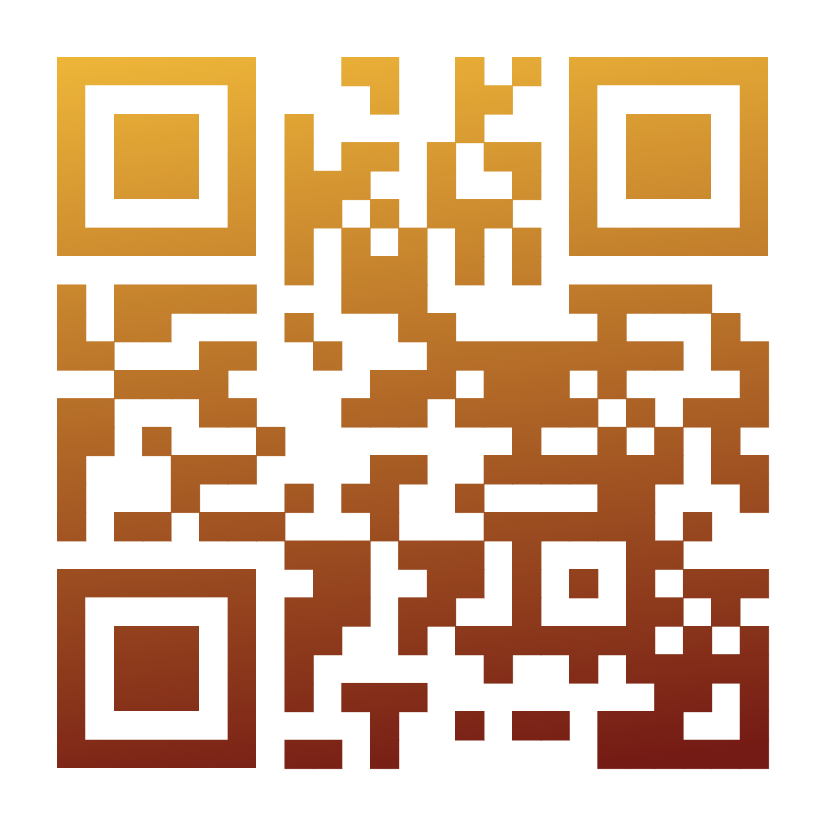 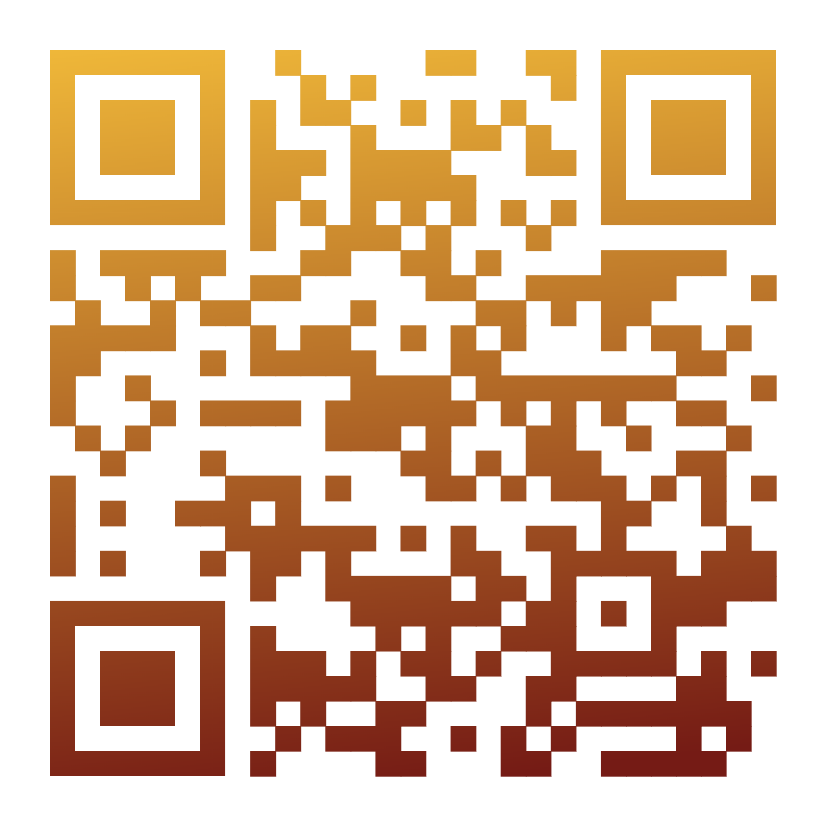 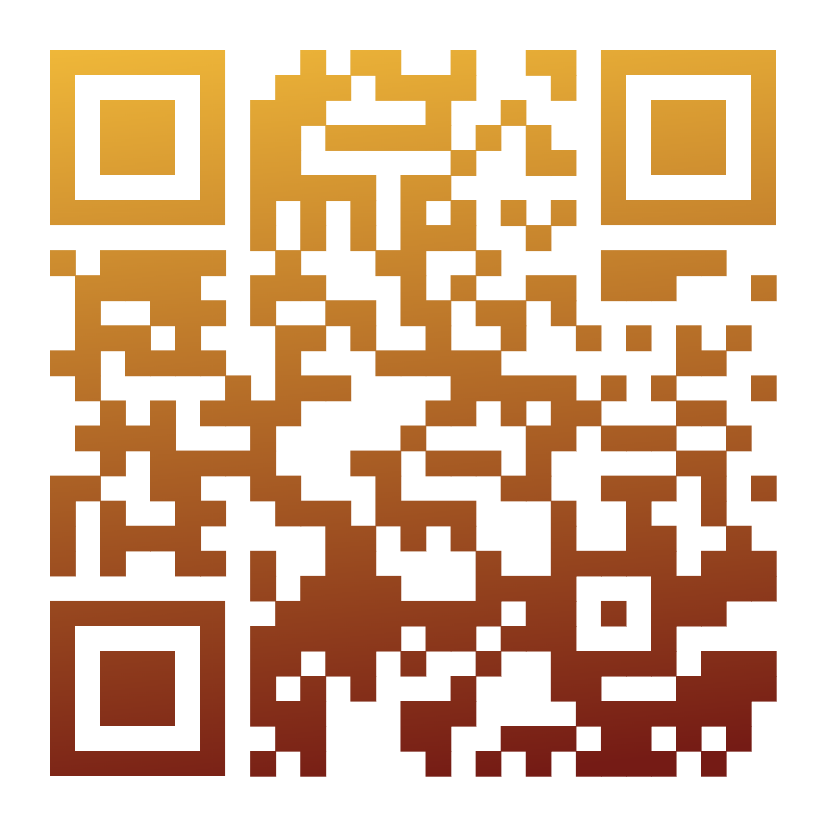 8
8
8